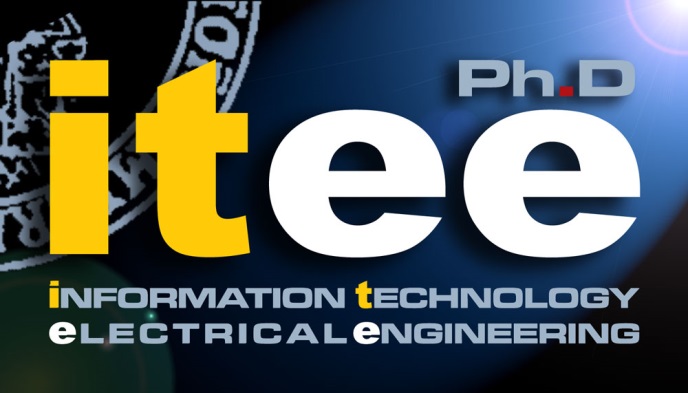 Francesco CaturanoTutor: Simon Pietro RomanoXXXIV Cycle - I year presentation
SECSI:SECurity Solutions for Innovation
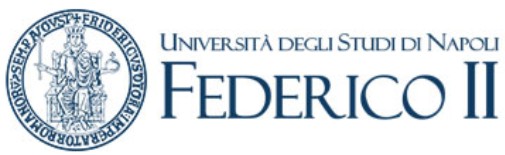 Background
Computer Science Engineering degree in 2018
«Automated discovery of CoAP-enabled IoT devices»
NomadicLab , Ericsson Finland


First Year ITEE PhD student
SECSI group (Simon Pietro Romano, Gaetano Perrone)
Research fellow at GARR
«Docker Security Playground: a microservices based framework for the implementation of attack scenarios on virtualized network infrastructures»
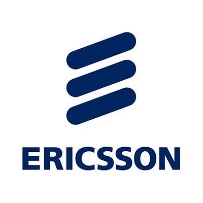 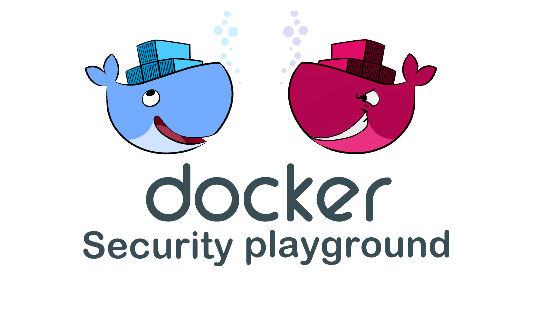 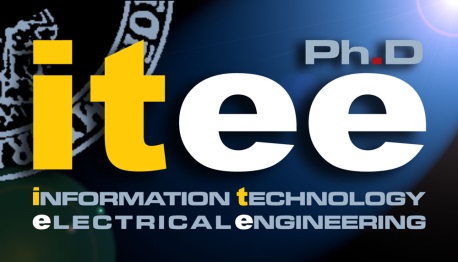 Francesco Caturano
2
Context
Automation of attack scenarios through virtualization techniques
Cyber-ranges vs. security playgrounds


Web Application robustness testing 
from Dynamic Programming…
…to Reinforcement Learning
Security Automation
&
Virtualization
Artificial Intelligence for Security Testing
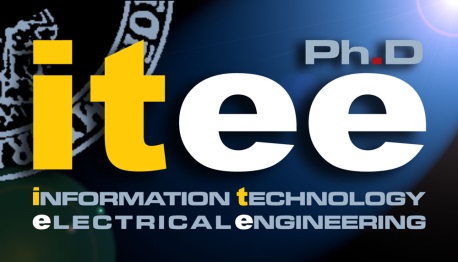 Francesco Caturano
3
Contribution (1 of 2)
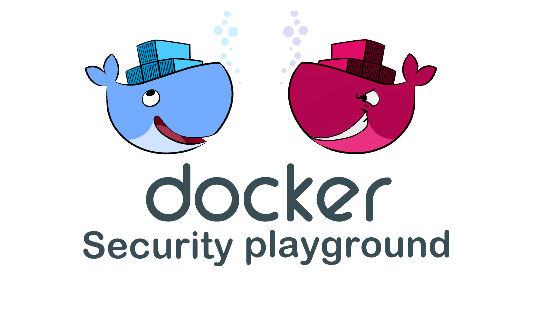 A platform that allows for design and management of virtualized network infrastructures…
…tailored to the study of Network Security

Organized as a set of public interactive laboratories
…conceived as separate security learning assets

Laboratories used for both educational and research purposes
Training material for students of the Network Security course
Distributed testbeds for experimentations
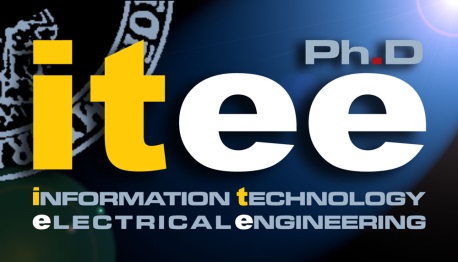 Francesco Caturano
4
Laboratories: an example
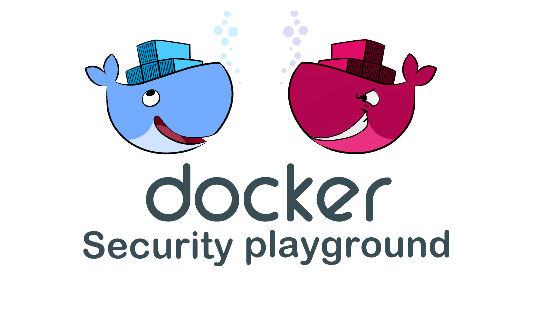 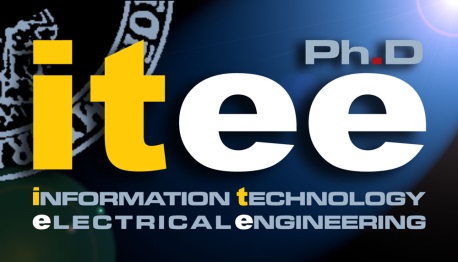 Francesco Caturano
5
Contribution (2 of 2)
Modeling the attacker’s behavior when detecting vulnerabilities
Web Application security testing
Trial&Error methodology well described by a Markov Decision Process
Various Frameworks available to solve MDPs
Dynamic Programming
Reinforcement Learning
Case of study
Cross-Site Scripting
SQL Injection
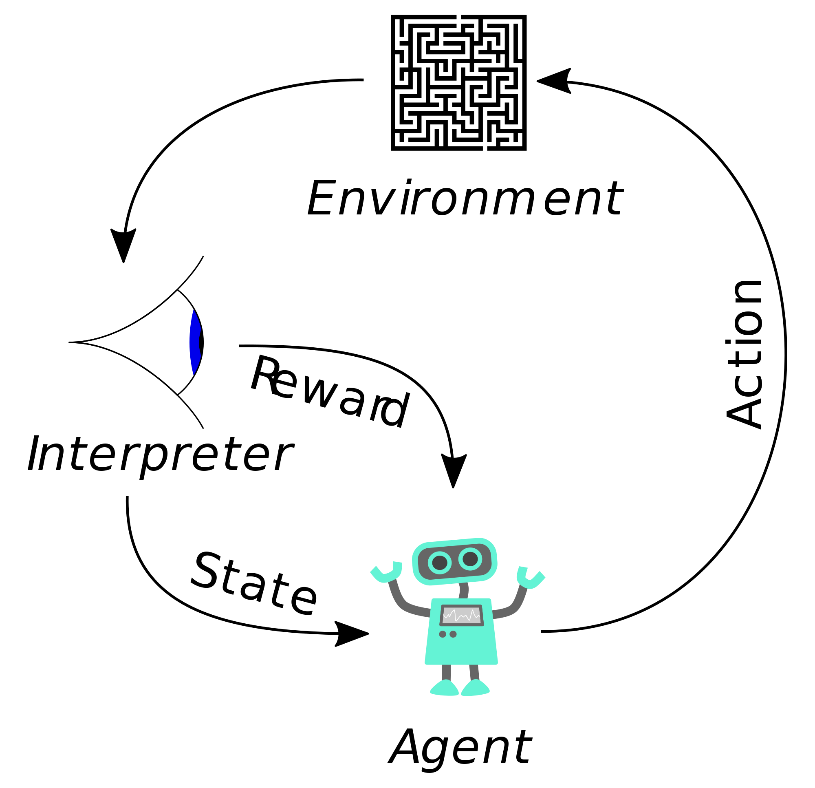 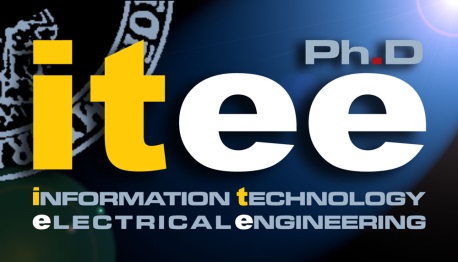 Francesco Caturano
6
Conclusions & Publications
Accepted 
«Automated Discovery of CoAP-enabled IoT devices»
Presented at IEEE ICUFN 2019

Ready for submission
«The Role of microservices in security playgrounds»
Using docker containers to enable integration of different virtualization techniques

In Preparation
«Modeling XSS vulnerabilities through Reinforcement Learning techniques»
Testing Web Applications for well-known security vulnerabilities
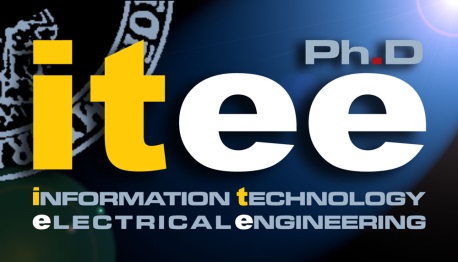 Francesco Caturano
7
Thanks for the attention!
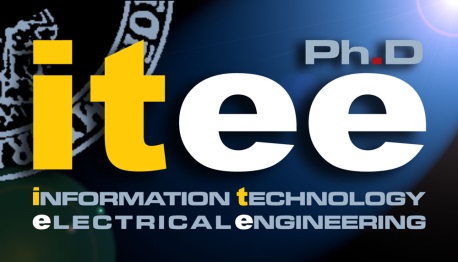 Francesco Caturano
8